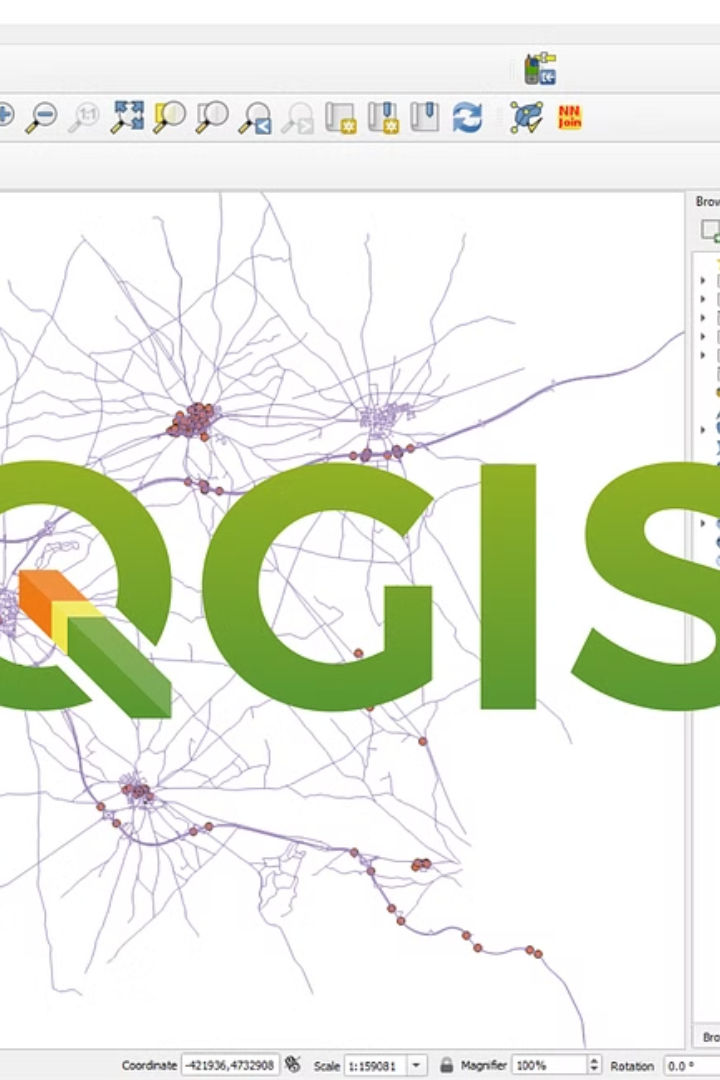 Ознайомлення з робочим інтерфейсом QGIS-Quantum GIS
Ласкаво просимо до світу QGIS - потужної геоінформаційної системи з відкритим кодом. Цей курс допоможе вам освоїти інтерфейс програми та розкрити її основні функціональні можливості.
Почнемо наше знайомство з основними елементами робочого середовища, які допоможуть вам ефективно працювати з просторовими даними.
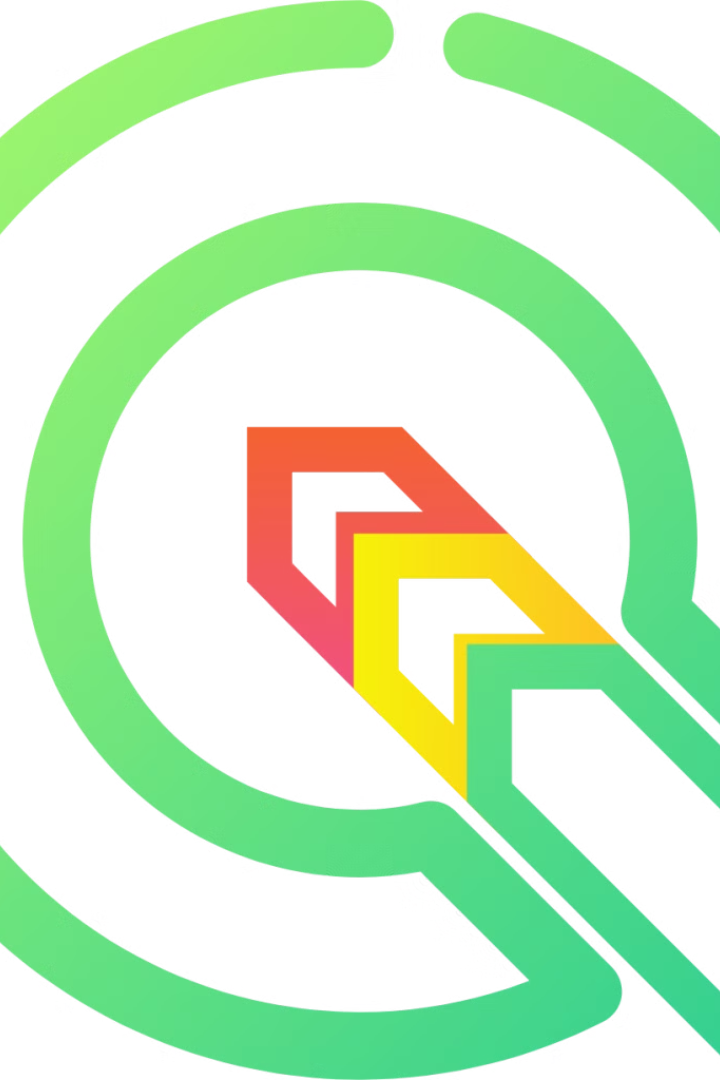 Що таке QGIS?
Вільне програмне забезпечення
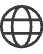 QGIS - це безкоштовна геоінформаційна система з відкритим кодом.
Кросплатформність
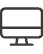 Працює на Windows, macOS, Linux та інших платформах.
Активна спільнота
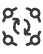 Розробляється міжнародною командою волонтерів та організацій.
Розширюваність
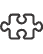 Функціональність легко доповнюється через плагіни та Python-скрипти.
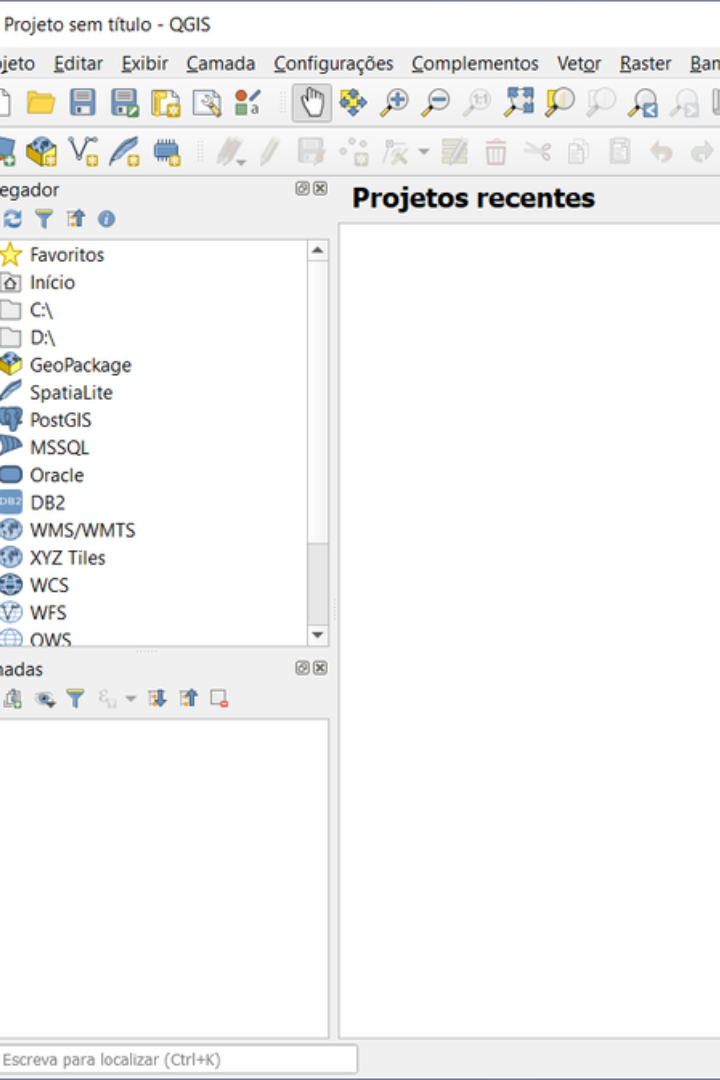 Запуск QGIS
Запустіть програму
Знайдіть ярлик програми
Подвійний клік активує запуск QGIS.
На робочому столі або в меню "Пуск" знайдіть іконку QGIS.
Вітальне вікно
Дочекайтеся завантаження
Після завантаження ви побачите інтерфейс програми.
З'явиться стартове вікно з логотипом та панель завантаження.
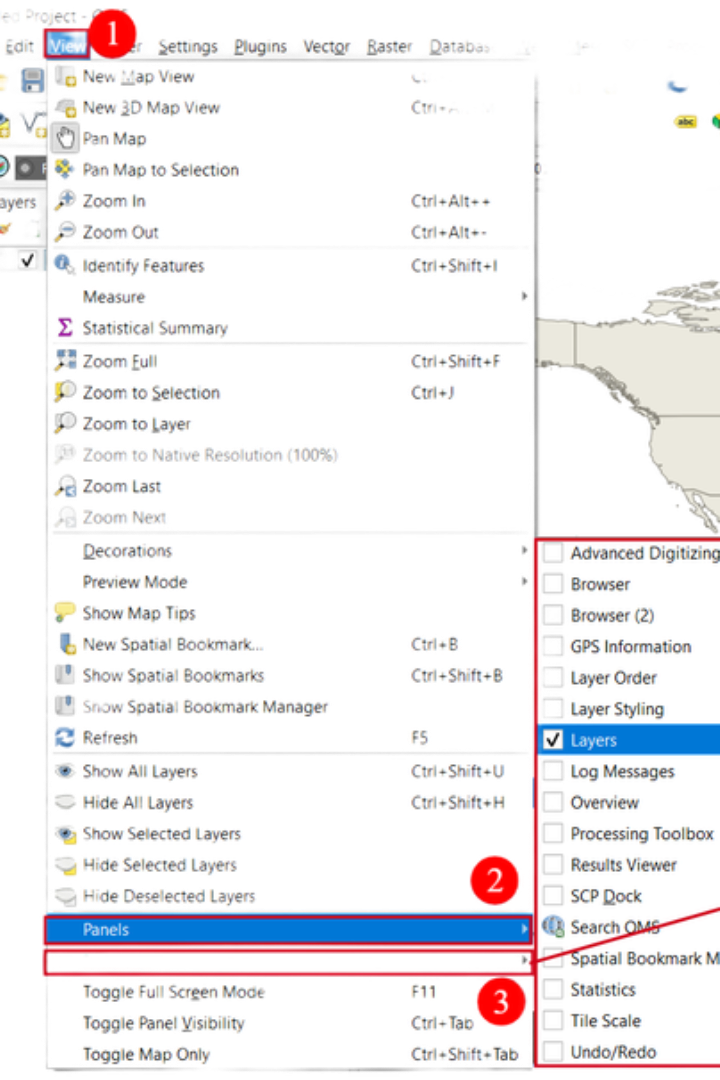 Головне вікно програми
Головне меню
Містить доступ до всіх функцій програми: Проект, Правка, Вигляд, Шар тощо.
Панелі інструментів
Швидкий доступ до основних функцій через кнопки з іконками.
Панелі та вікна
Браузер, шари, компонувальник карт та інші інструменти керування.
Вікно карти
Центральна частина інтерфейсу для відображення та редагування просторових даних.
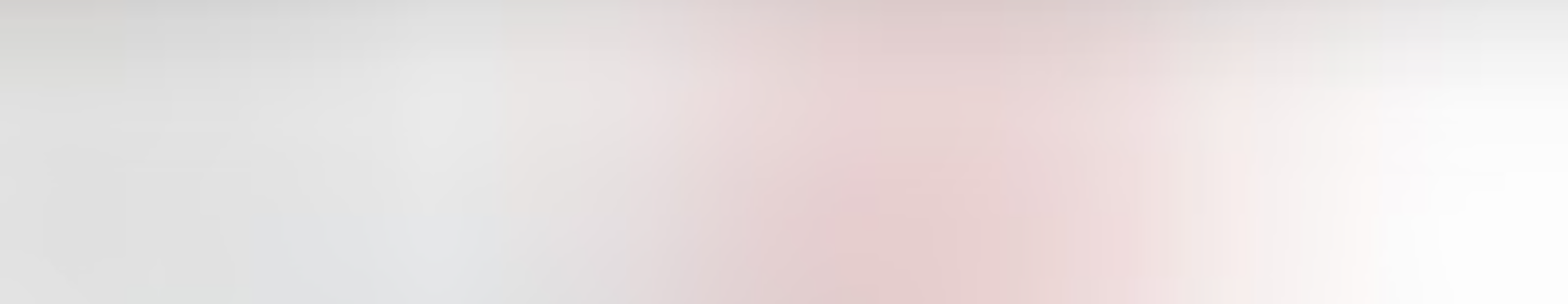 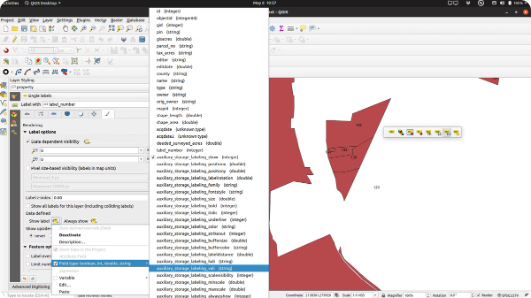 Панель інструментів
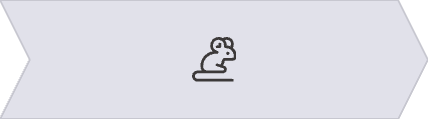 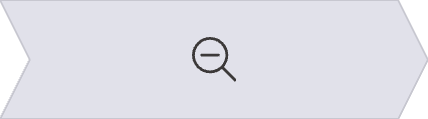 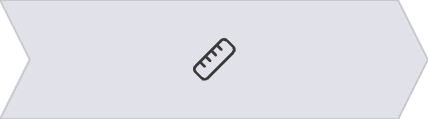 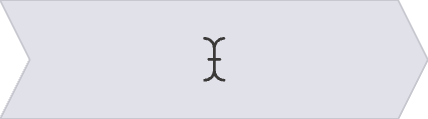 Вибір об'єктів
Навігація
Вимірювання
Редагування
Інструменти для виділення та вибору об'єктів на карті.
Масштабування, панорамування та інші функції переміщення.
Інструменти для вимірювання відстаней, площ та кутів.
Створення та зміна векторних об'єктів.
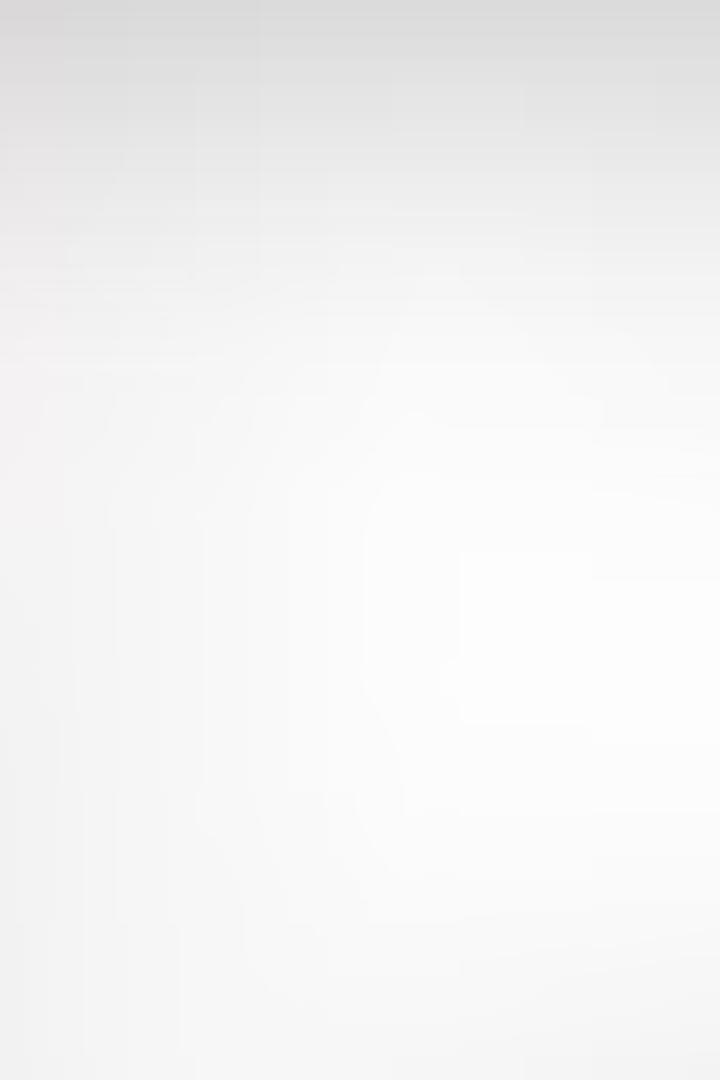 Панель "Браузер"
Доступ до даних
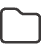 Браузер дозволяє переглядати та відкривати просторові дані з різних джерел.
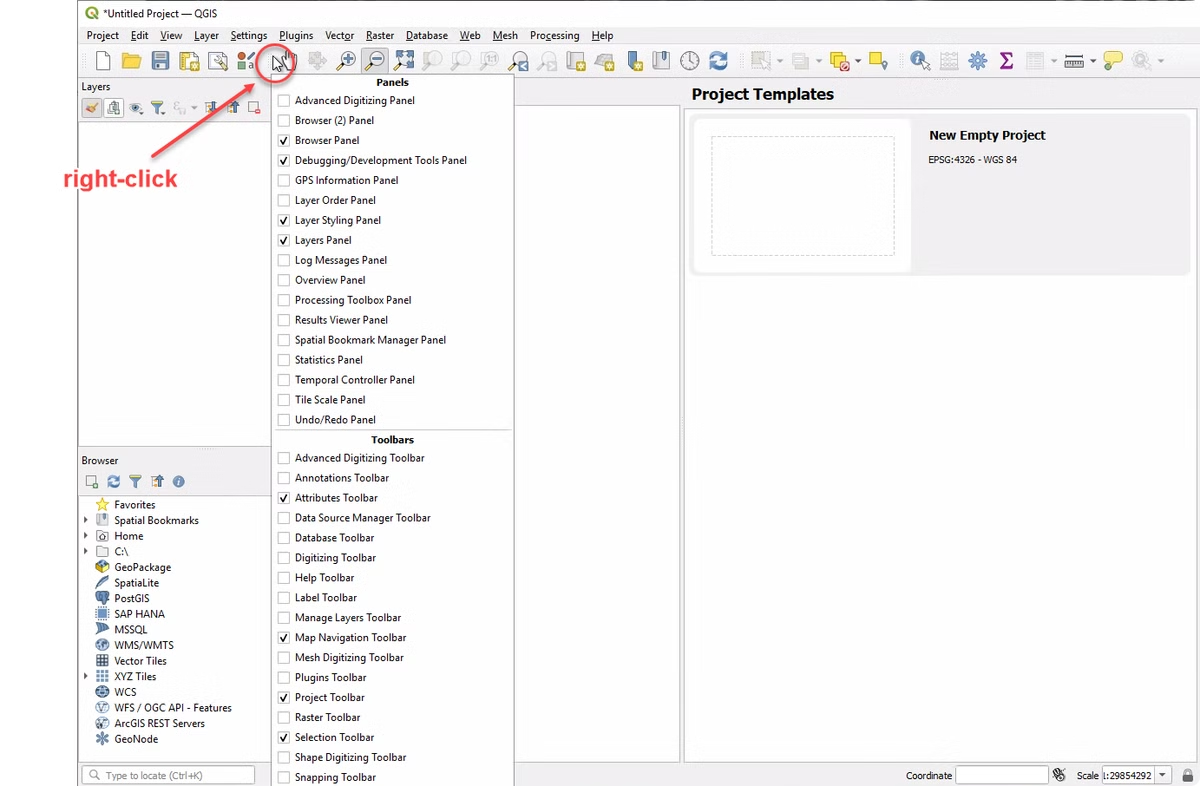 Підключення до баз даних
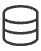 Доступ до PostgreSQL, SpatiaLite, GeoPackage та інших форматів.
Мережеві сервіси
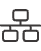 Підключення до WMS, WFS, WCS та інших веб-сервісів.
Вкладки історії
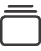 Швидкий доступ до нещодавно використаних файлів та ресурсів.
Панель "Шари"
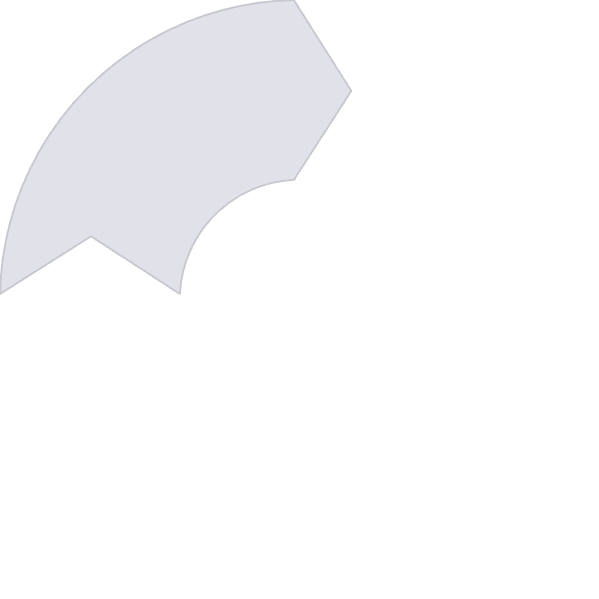 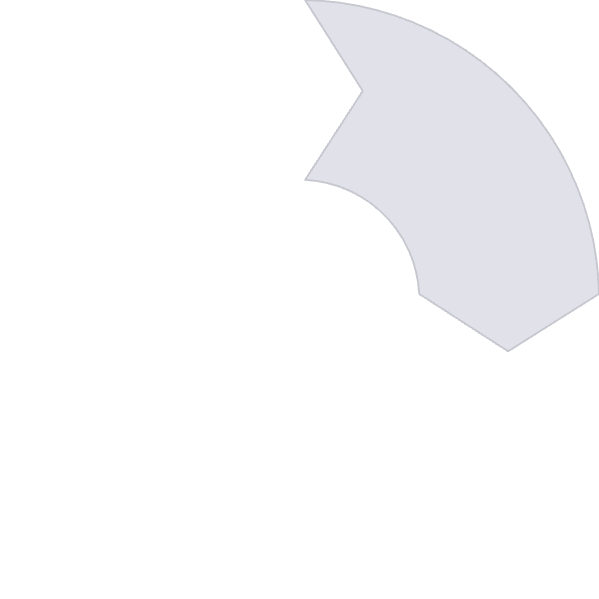 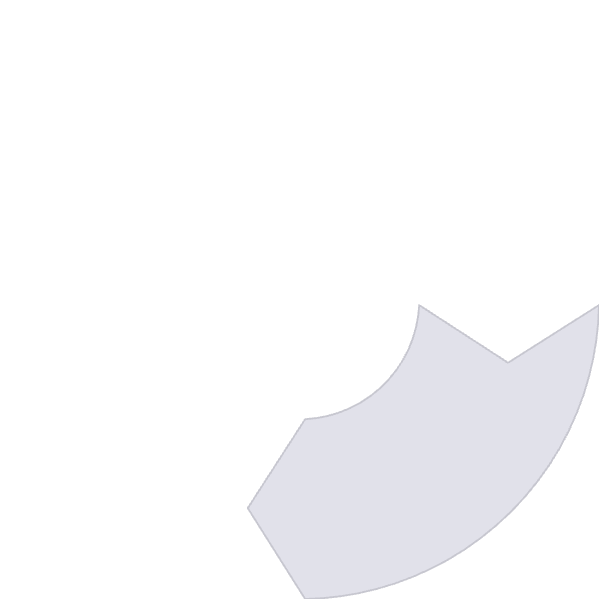 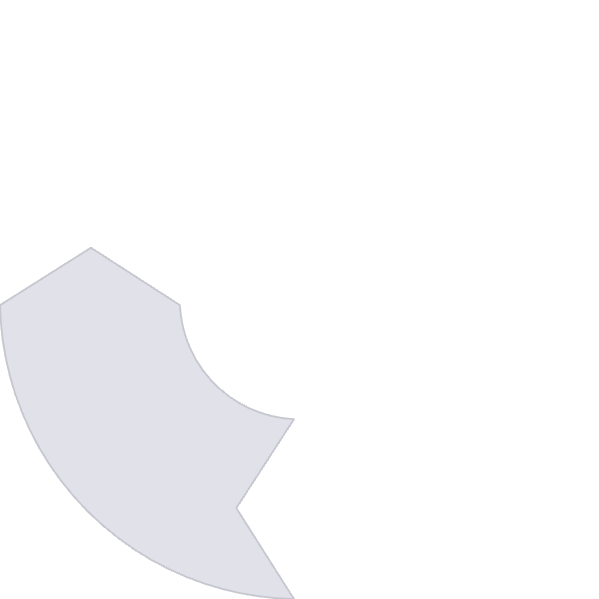 Управління шарами
Видимість
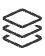 Додавання, видалення та організація шарів на карті.
Вмикання та вимикання відображення шарів.
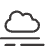 Стилізація
Фільтрація
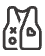 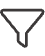 Швидкий доступ до налаштувань відображення шарів.
Групування та фільтрація шарів за різними критеріями.
Додавання шару до проекту
Натисніть кнопку "Додати шар"
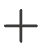 Знайдіть на панелі інструментів або в меню "Шар".
Виберіть тип даних
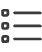 Векторний, растровий, текстовий чи інший формат.
Знайдіть файл даних
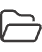 Виберіть потрібний файл через діалогове вікно.
Підтвердіть вибір
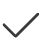 Натисніть "Відкрити", щоб додати шар до проекту.
Типи даних у QGIS
Векторні дані
Растрові дані
Табличні дані
Точки, лінії та полігони, що представляють дискретні об'єкти.
Зображення з просторовою прив'язкою, розділені на пікселі.
Непросторові дані, які можна пов'язати з просторовими об'єктами.
Формати: SHP, GeoJSON, KML
Формати: GeoTIFF, JPEG, PNG
Формати: CSV, XLS, DBF
Використання: будівлі, дороги, адміністративні межі
Використання: аерофотознімки, ЦМР, супутникові знімки
Використання: статистика, атрибутивні дані
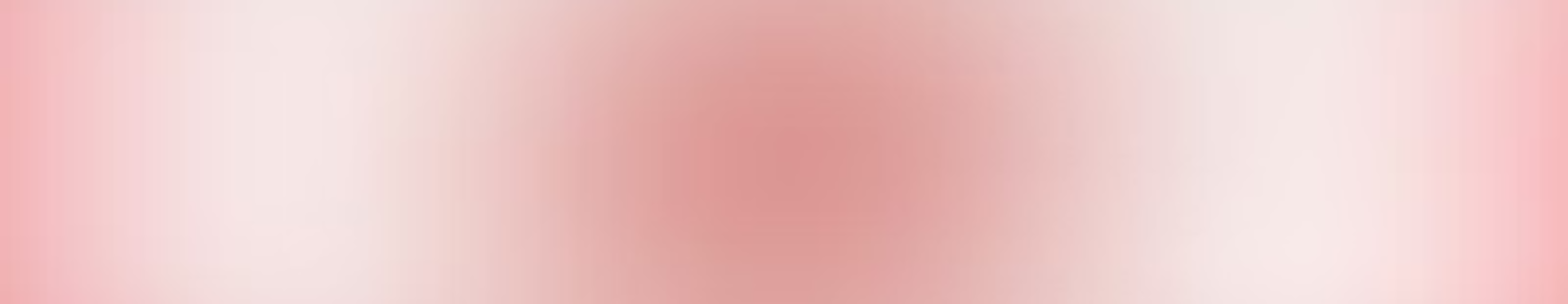 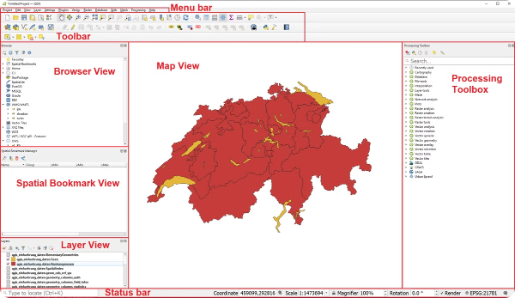 Навігація по карті
Збільшення
Зменшення
Панорамування
Перехід до координат
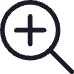 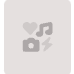 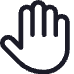 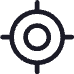 Наближення до деталей карти: колесо миші вперед або кнопка "Збільшити".
Віддалення для огляду більшої території: колесо миші назад або кнопка "Зменшити".
Переміщення по карті: клацніть і перетягніть або використовуйте інструмент "Пересунути карту".
Введіть точні координати для швидкого переміщення.
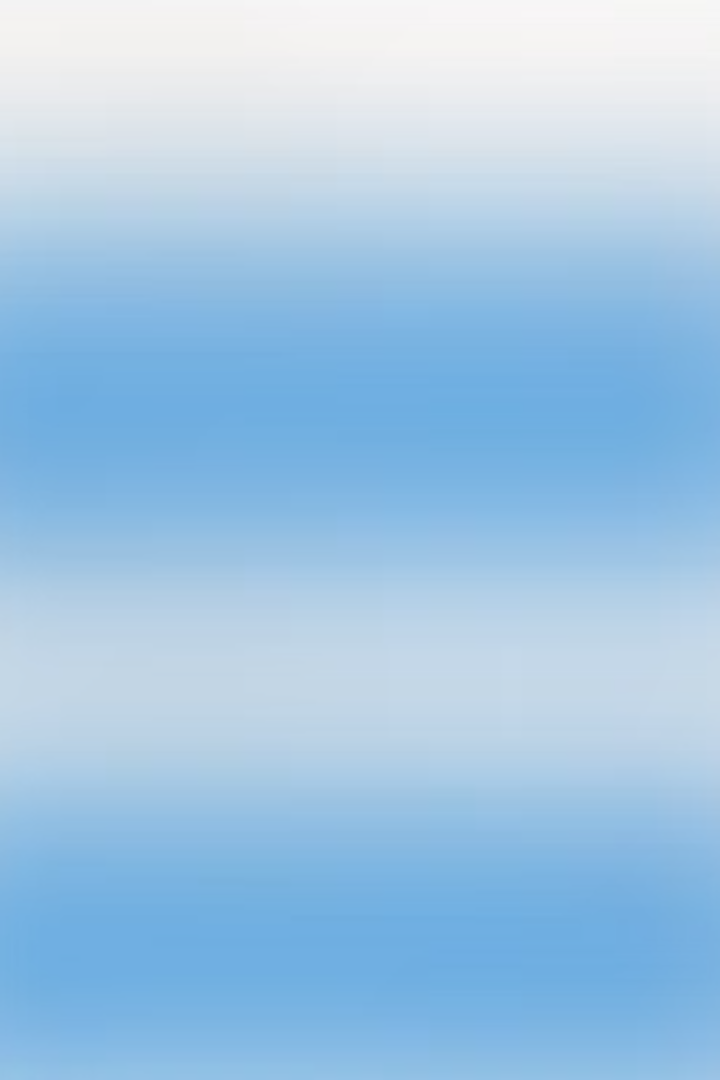 Таблиця атрибутів
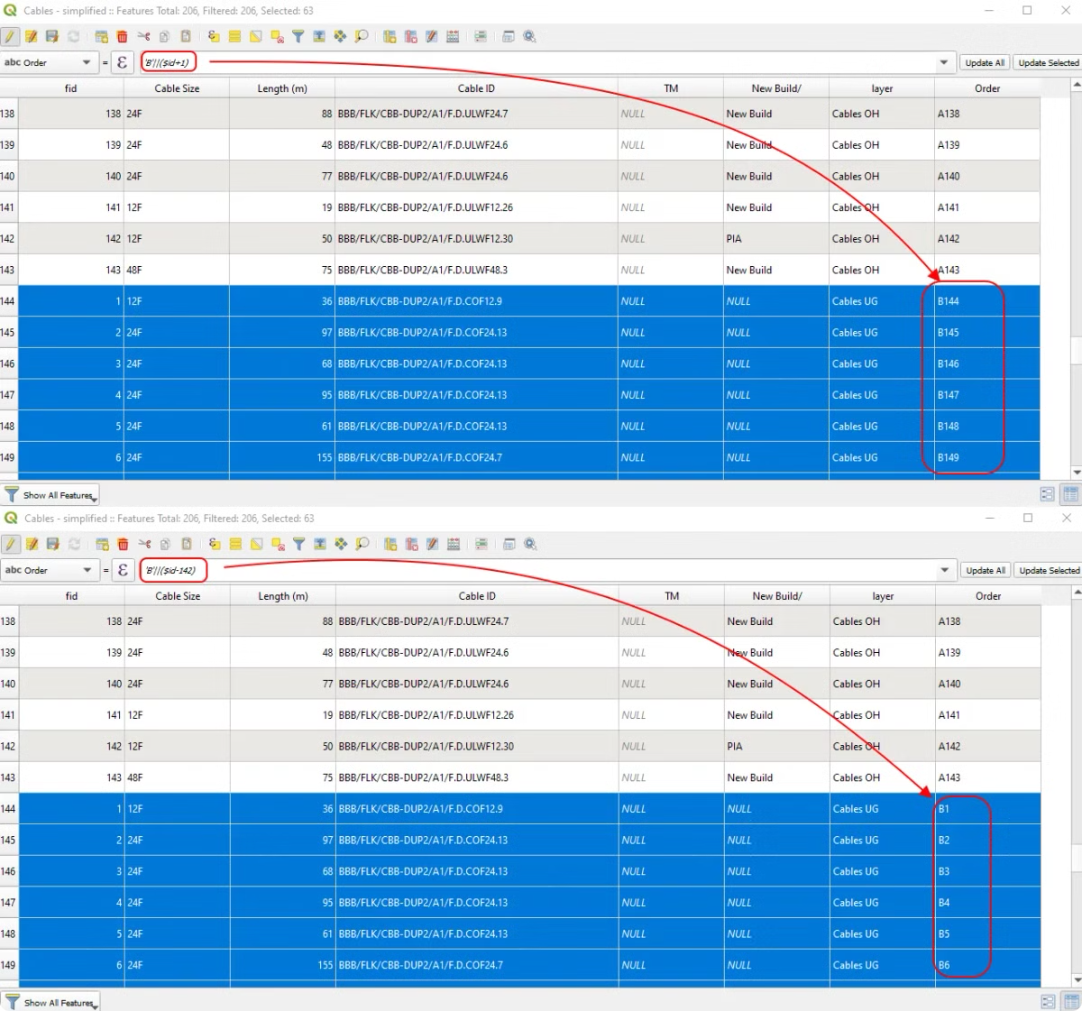 Опція
Функціональність
Комбінація клавіш
Фільтрація
Пошук та вибір об'єктів за значеннями атрибутів
Ctrl+F
Редагування
Зміна атрибутивних даних
Ctrl+E
Сортування
Впорядкування записів за стовпцями
Клік на заголовку
Вибір полів
Настроювання видимості стовпців
Правий клік
Стилізація шарів
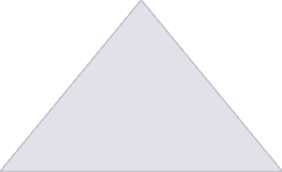 Покращене візуальне оформлення
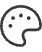 Додайте остаточні штрихи для презентаційної якості.
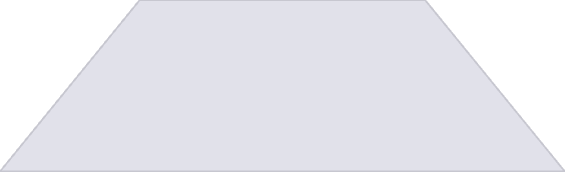 Тематичне картографування
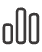 Відображення даних за атрибутами та значеннями.
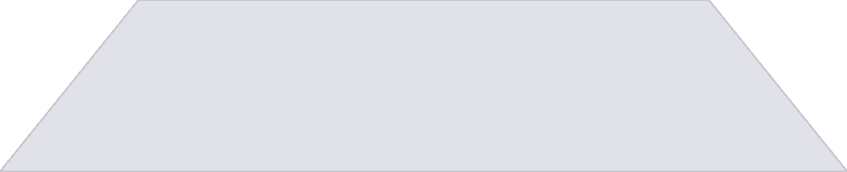 Базова символізація
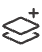 Зміна кольорів, розмірів та форм об'єктів.
Типи символізації
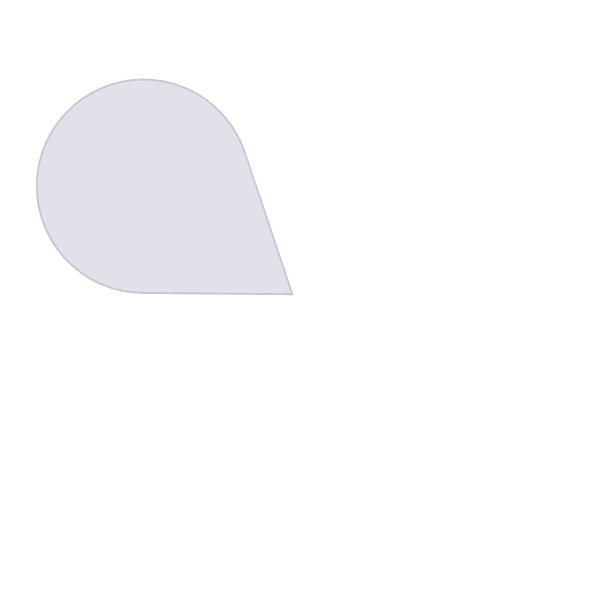 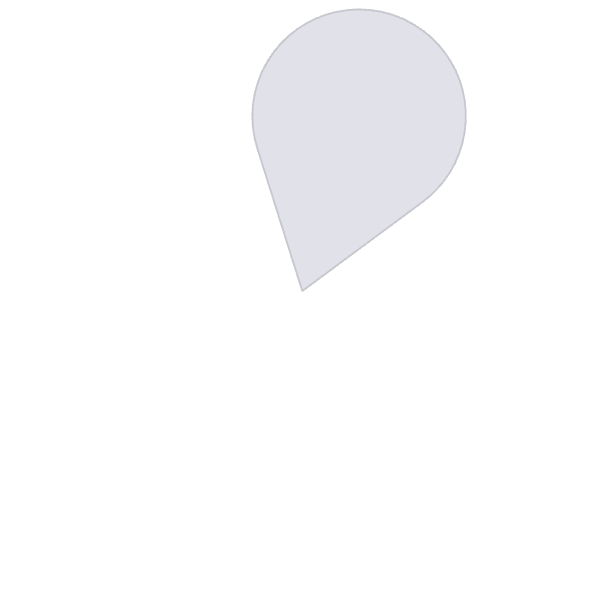 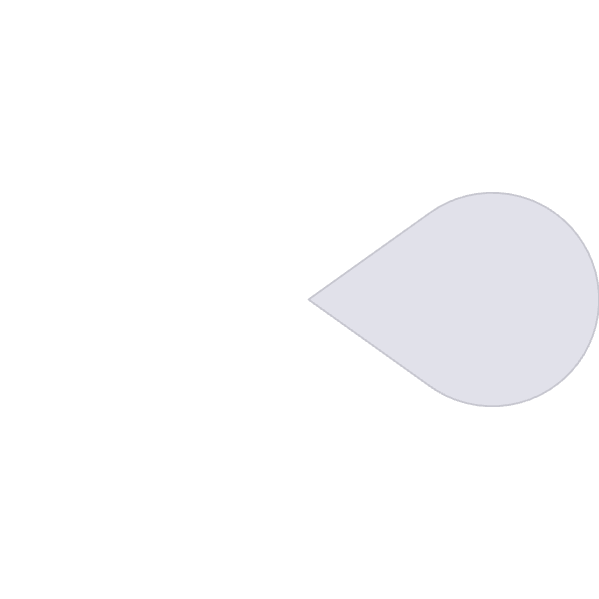 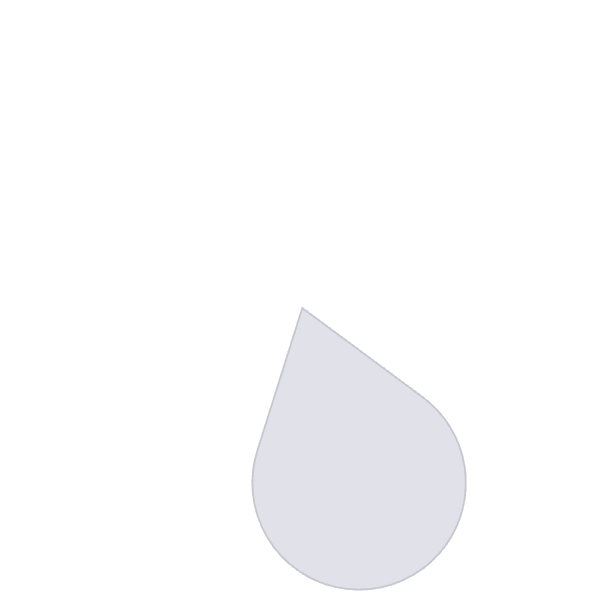 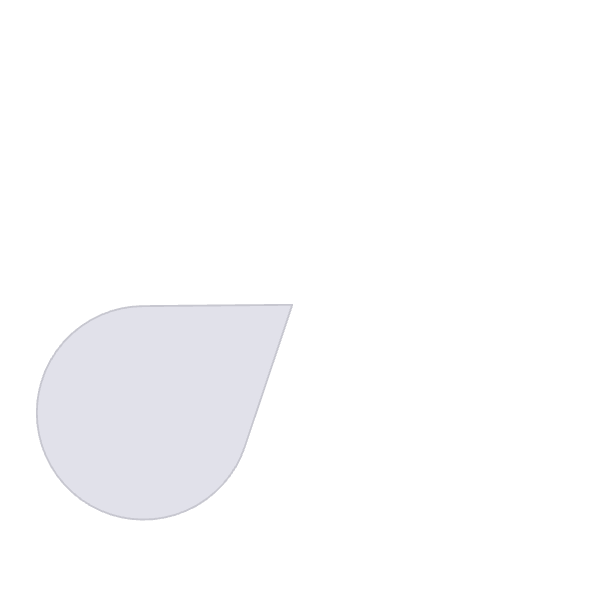 Категоризований
Різні символи для різних категорій атрибутів.
Єдиний символ
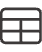 Всі об'єкти шару відображаються однаково.
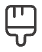 Градуйований
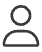 Відображення числових даних з використанням кольорових градієнтів.
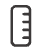 На основі правил
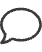 Застосування символізації за складними умовами.
Теплова карта
Візуалізація щільності точкових даних.
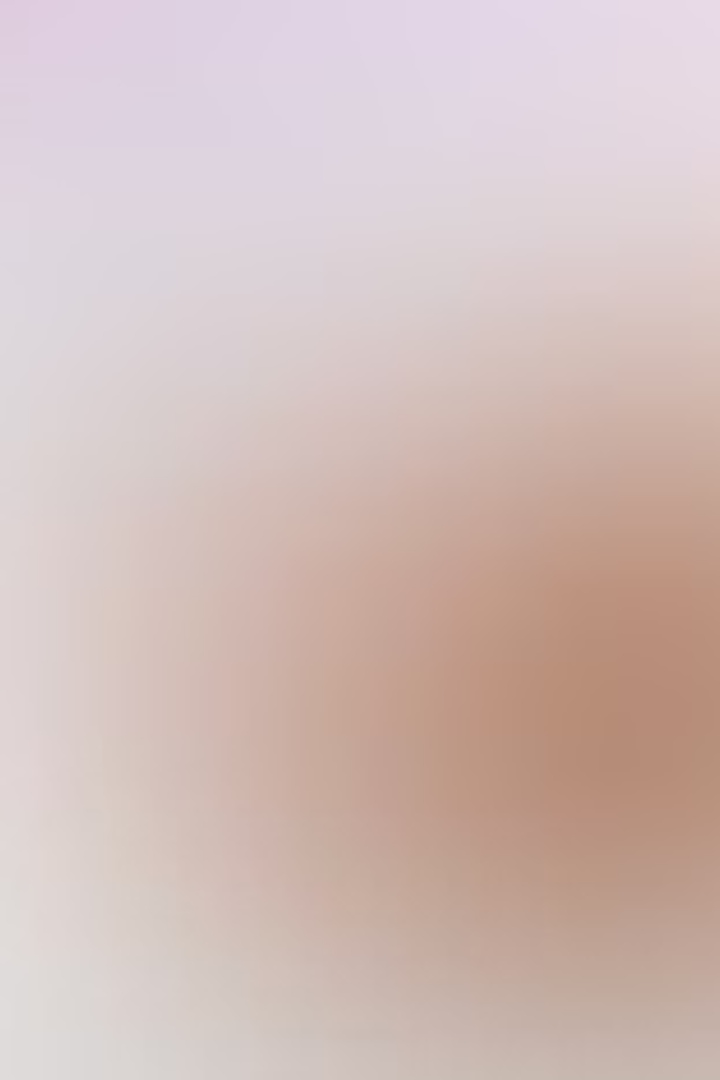 Створення нових шарів
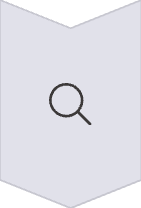 Створення нового шару
Відкрийте меню "Шар" → "Створити шар" → "Новий векторний шар".
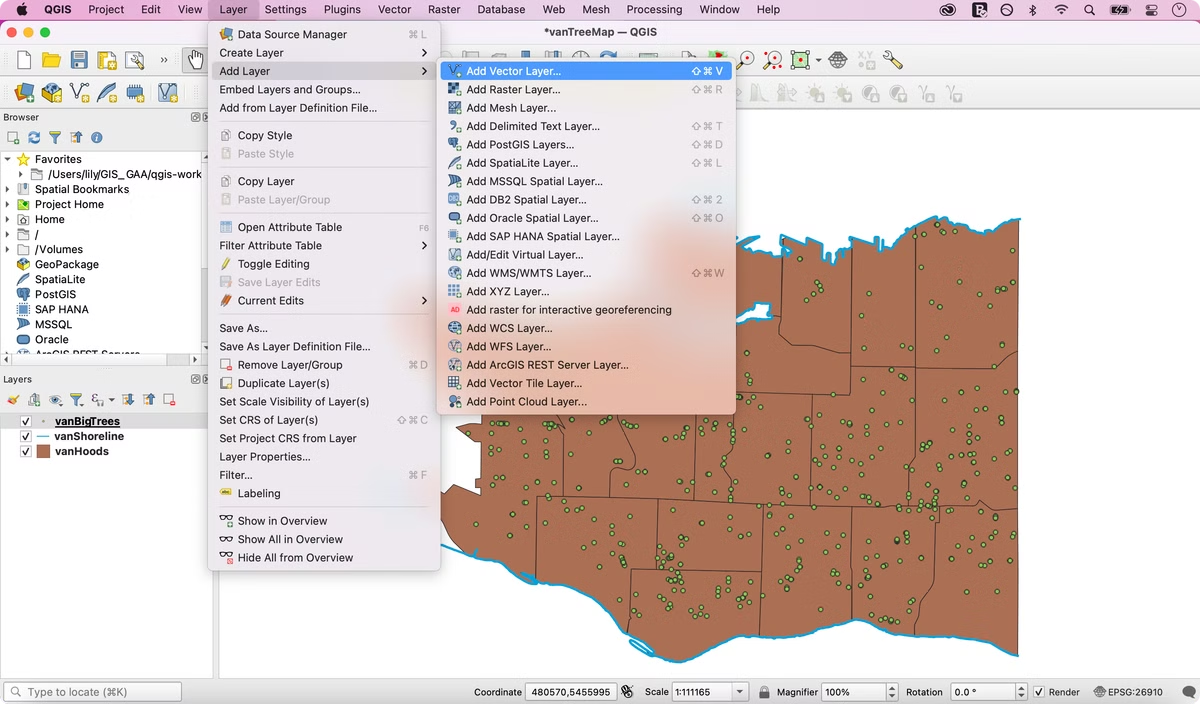 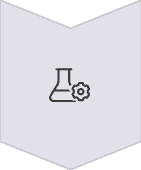 Налаштування параметрів
Виберіть тип геометрії та систему координат.
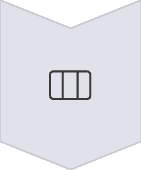 Додавання атрибутів
Визначте поля даних для зберігання інформації про об'єкти.
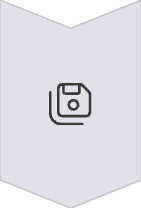 Збереження шару
Виберіть розташування та формат для збереження нового шару.
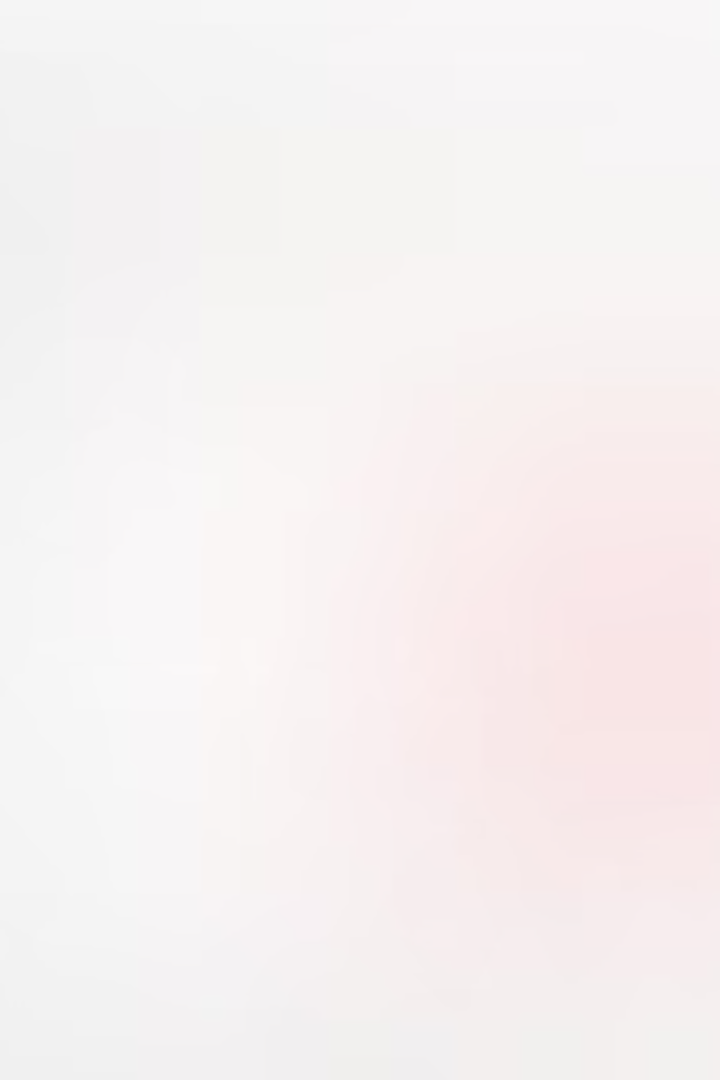 Редагування векторних даних
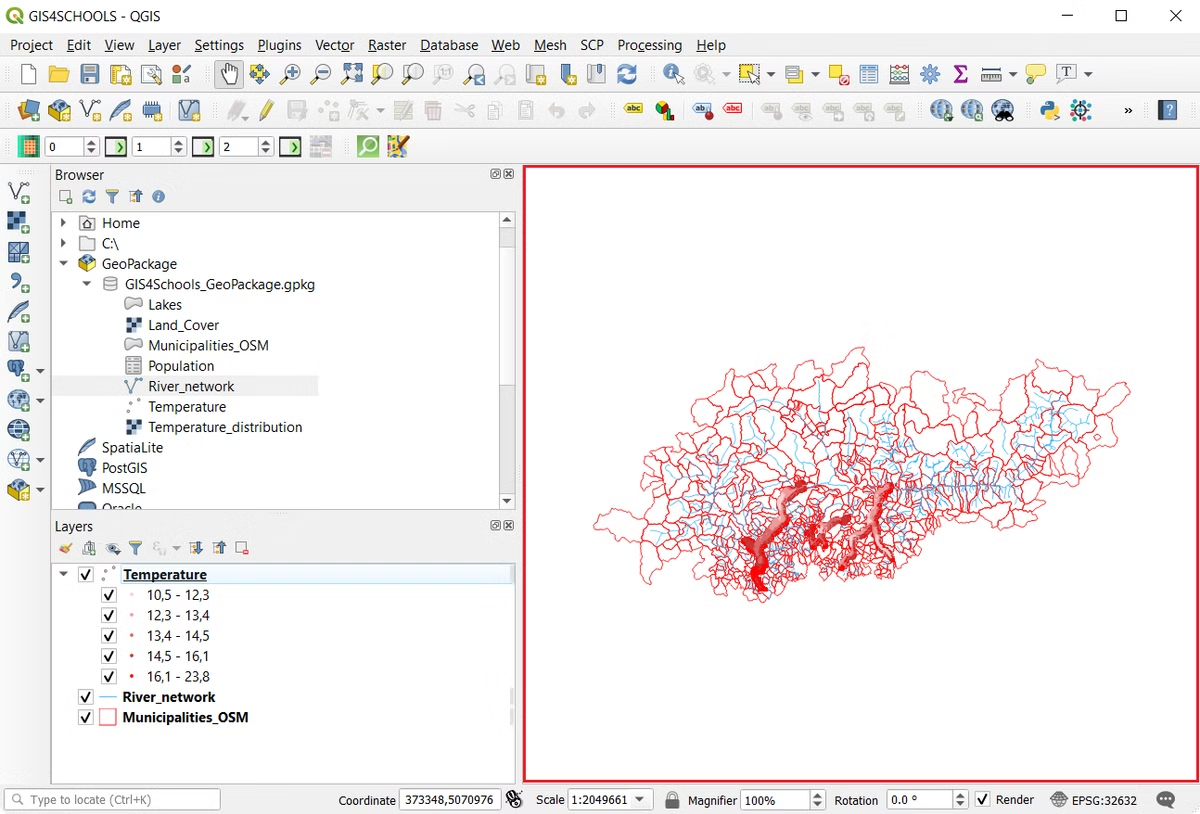 Активуйте режим редагування
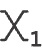 Натисніть кнопку "Переключити редагування" на панелі інструментів.
Створіть нові об'єкти
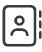 Використовуйте інструменти додавання точок, ліній або полігонів.
Змініть існуючі об'єкти
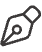 Переміщуйте вершини, додавайте та видаляйте їх.
Збережіть зміни
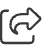 Натисніть "Зберегти правки шару" для фіксації змін.
Системи координат
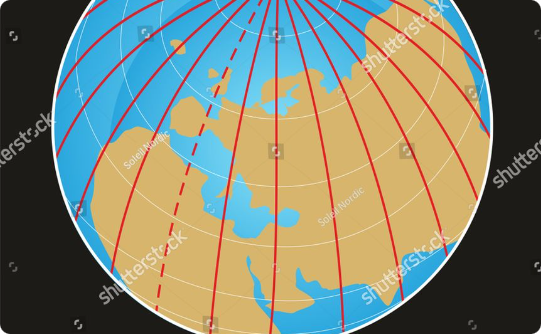 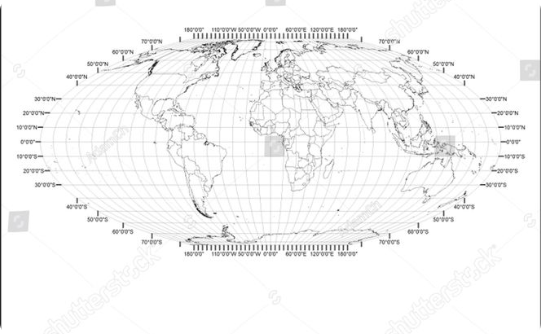 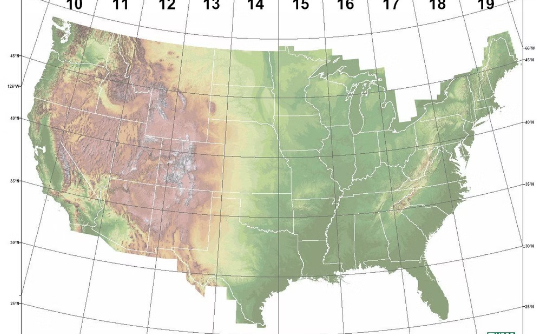 Географічні (градуси)
Локальні/Національні
Проекційні (метричні)
Координати в градусах (широта/довгота), описують положення на земному еліпсоїді.
Системи координат, оптимізовані для окремих регіонів або країн.
Координати в метрах, результат проектування сферичної поверхні на площину.
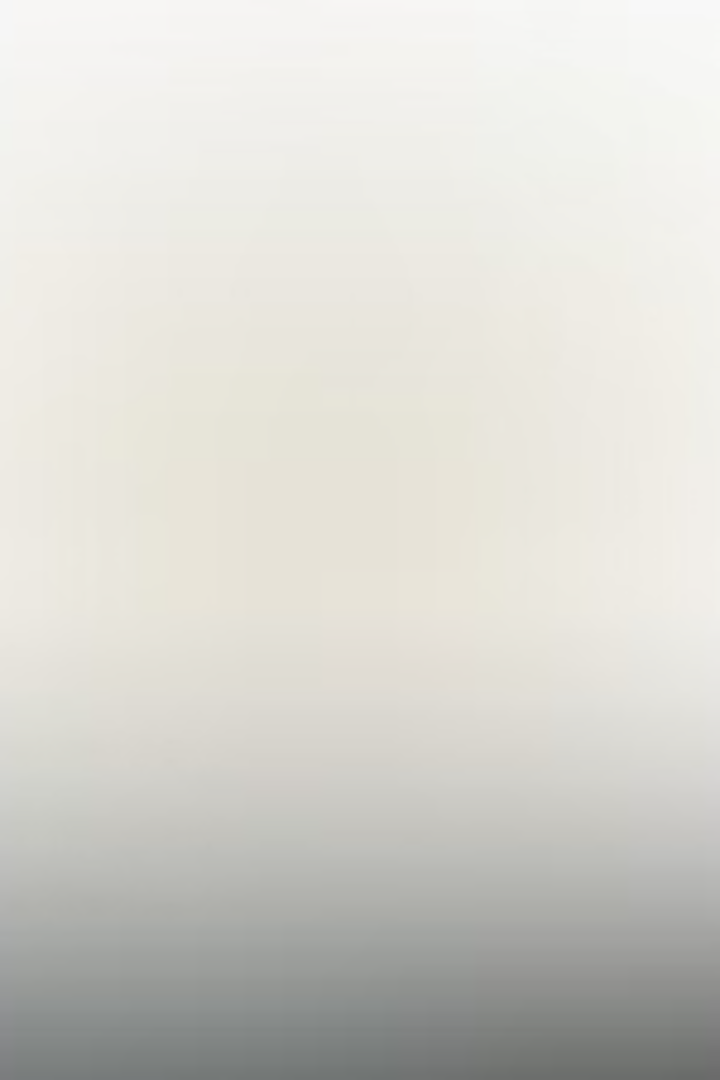 Налаштування системи координат проекту
4326
3857
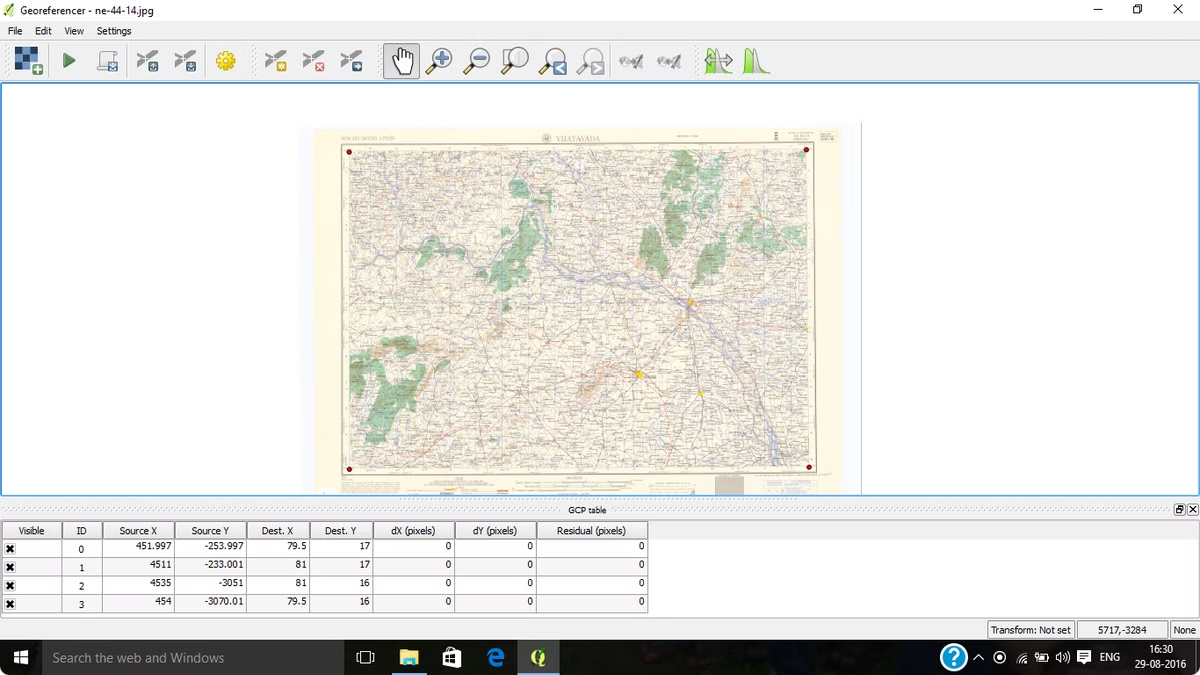 WGS 84
Web Mercator
Стандартна географічна система координат, використовується у GPS.
Проекція для веб-карт Google Maps, OSM.
5643
УСК-2000
Українська система координат, офіційна для територіального планування.
Компоновка карт
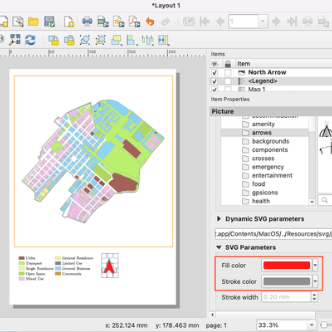 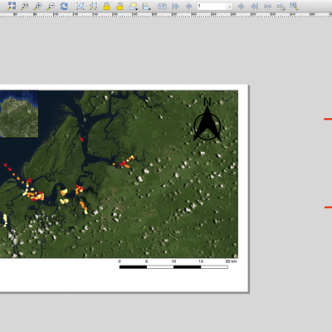 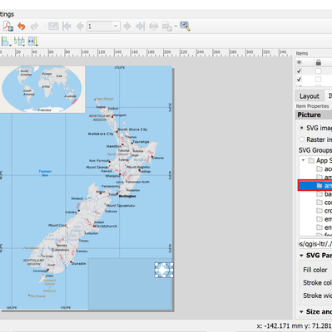 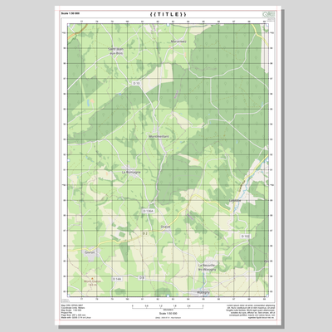 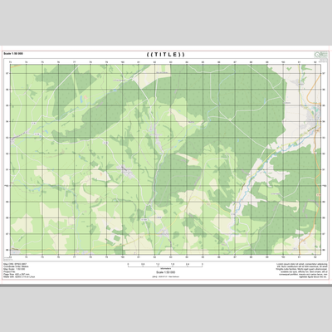 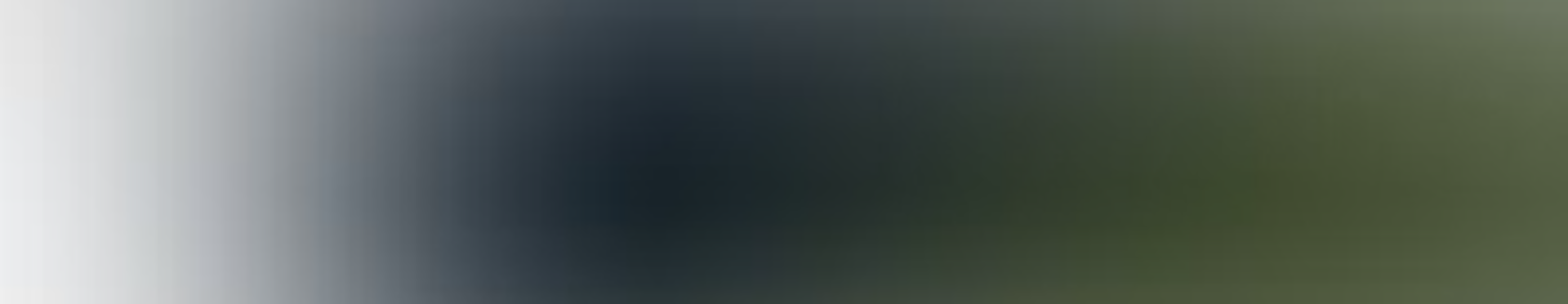 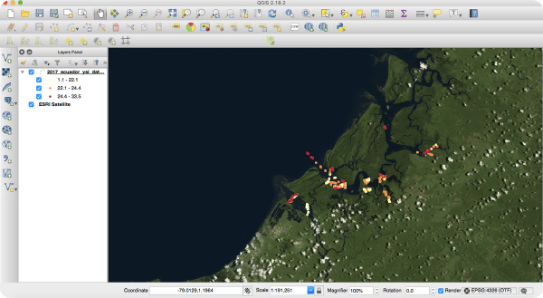 Створення макету карти
Додавання карти
Легенда
Масштабна лінійка
Стрілка півночі
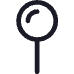 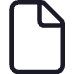 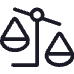 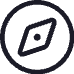 Додайте пояснення умовних позначень для покращення читабельності.
Укажіть орієнтацію карти відносно сторін світу.
Вставте основне вікно карти з проекту на макет.
Вставте інструмент для визначення відстаней на карті.
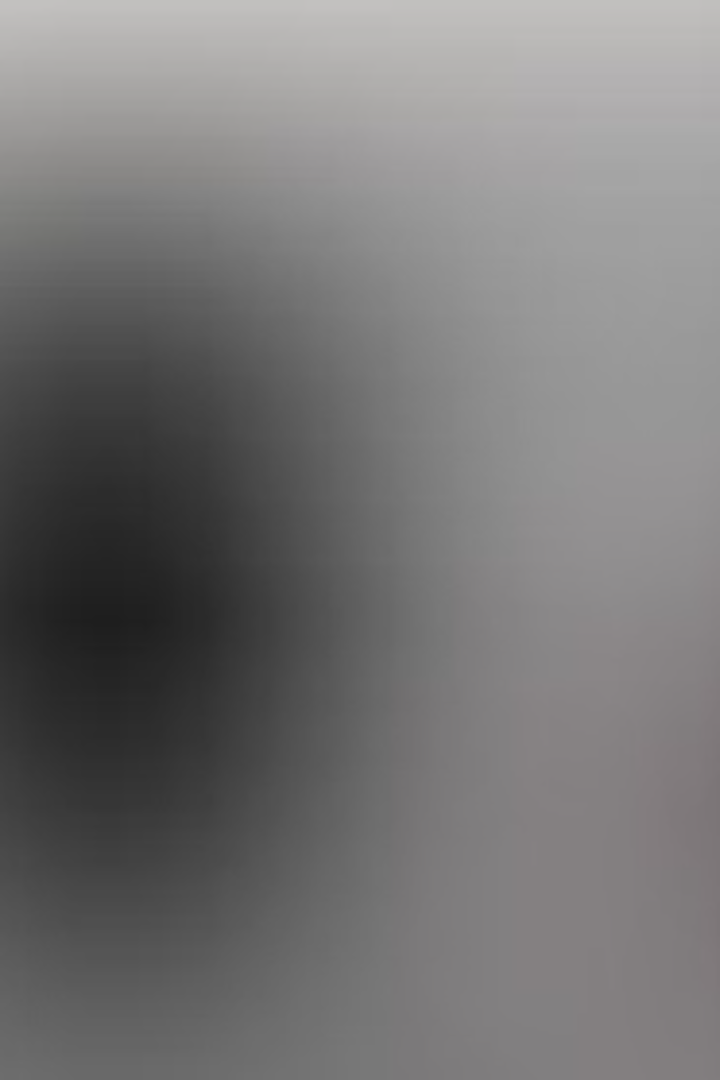 Експорт готових карт
Зображення
Документи
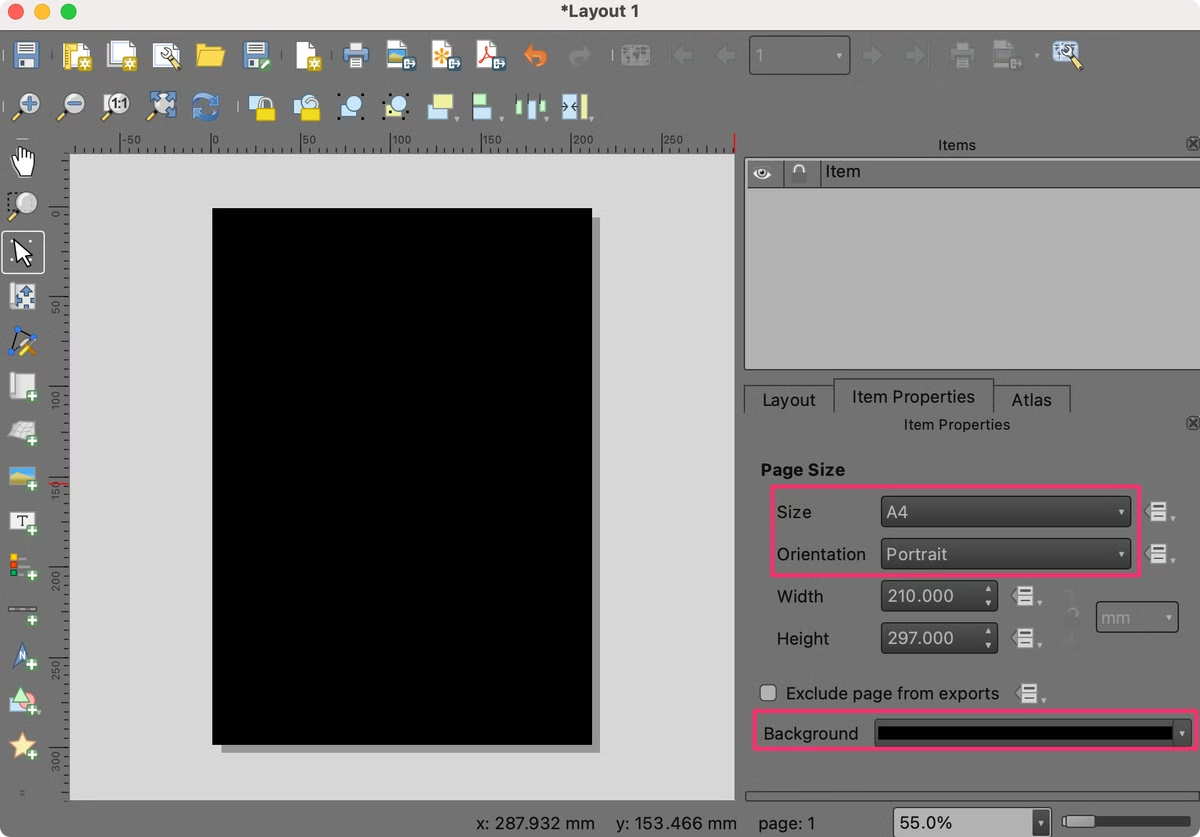 PNG - для веб та презентацій
PDF - універсальний формат
TIFF - для високоякісного друку
SVG - для подальшого редагування
JPEG - для компактних файлів
PostScript - для професійного друку
Інші формати
HTML - інтерактивні веб-карти
GeoPackage - для збереження даних
DXF - для САПР-систем
Плагіни в QGIS
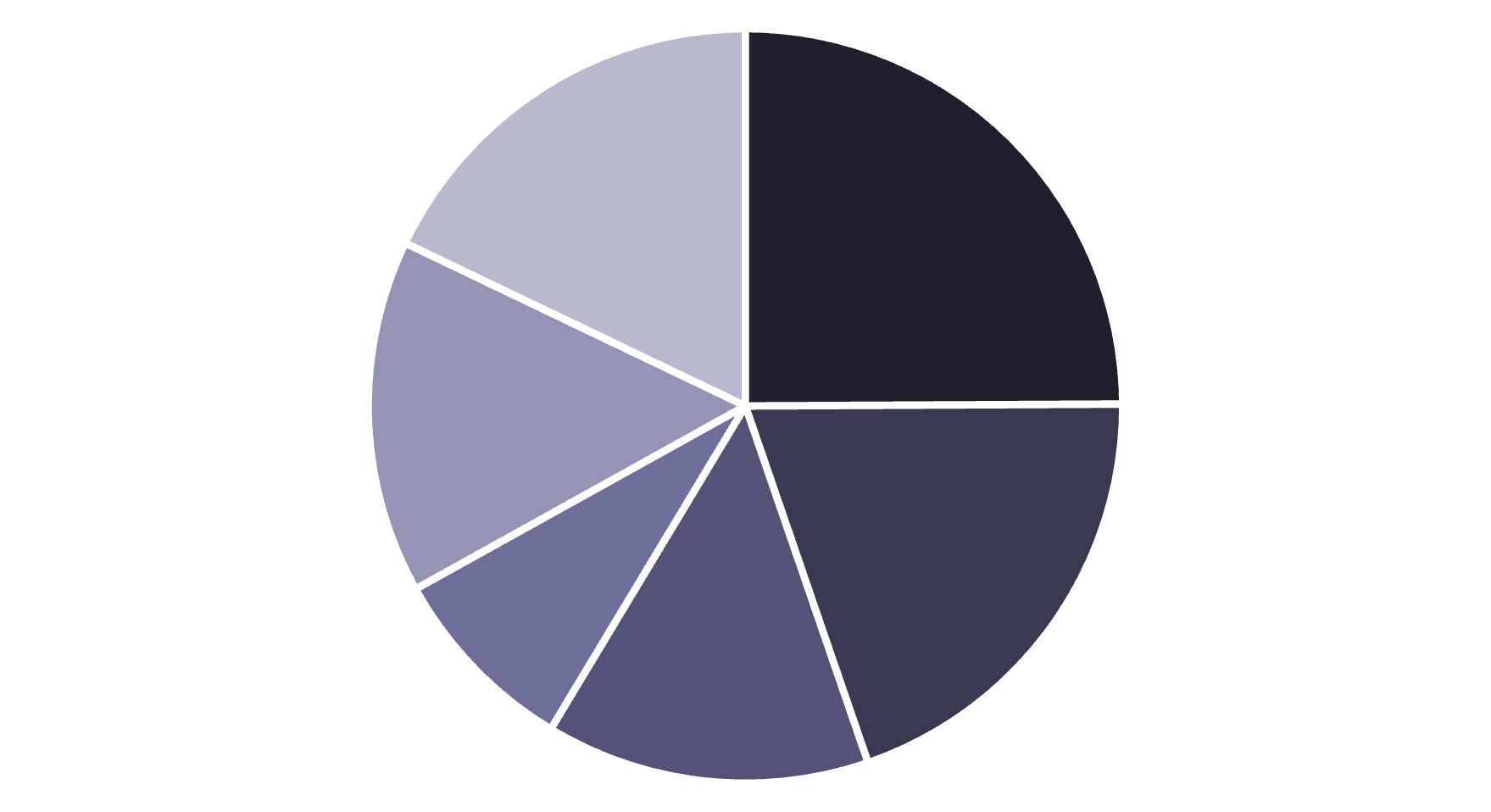 Аналіз
Векторні операції
Растрова обробка
Бази даних
Веб-сервіси
Картографія
Популярні плагіни QGIS
QuickMapServices
Processing Toolbox
QGIS2Web
Надає доступ до базових карт та супутникових знімків з різних джерел.
Інструменти геообробки для аналізу та маніпуляції просторовими даними.
Експорт карт у вигляді інтерактивних веб-сторінок.
OpenLayers
Google Maps
Буферизація
Leaflet
Bing Maps
Перетин
MapBox
OpenStreetMap
Растрові обчислення
Просторовий аналіз у QGIS
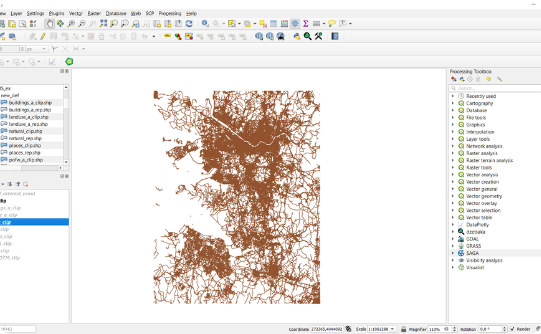 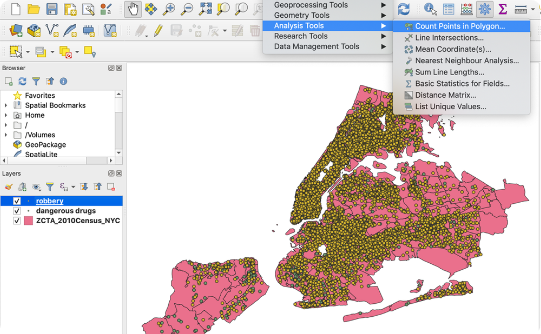 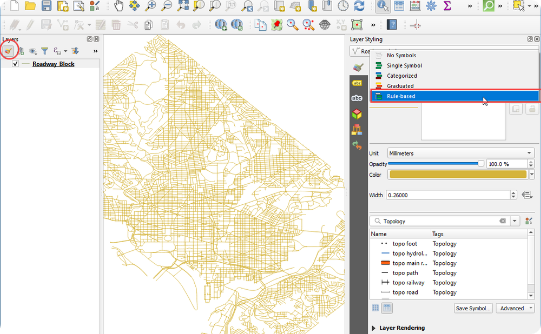 Буферизація
Розрахунок відстані
Перетин
Створення зон впливу навколо об'єктів на заданій відстані.
Визначення найближчих об'єктів та відстаней між точками.
Знаходження спільних областей між різними шарами.
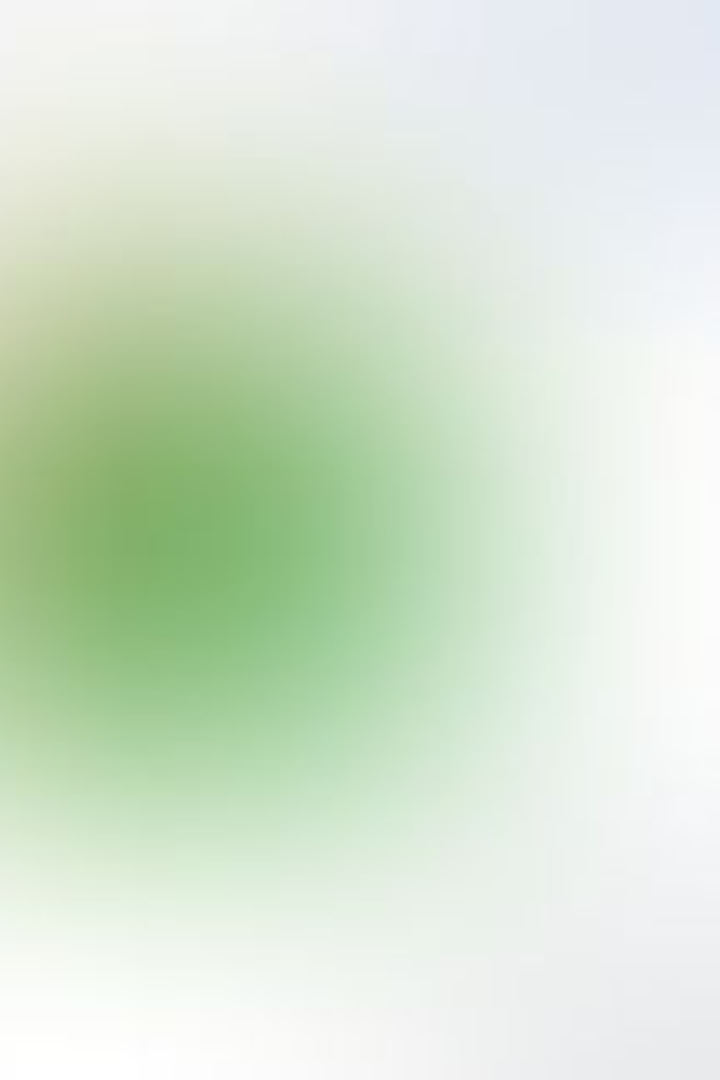 Підтримка та ресурси
Офіційна документація
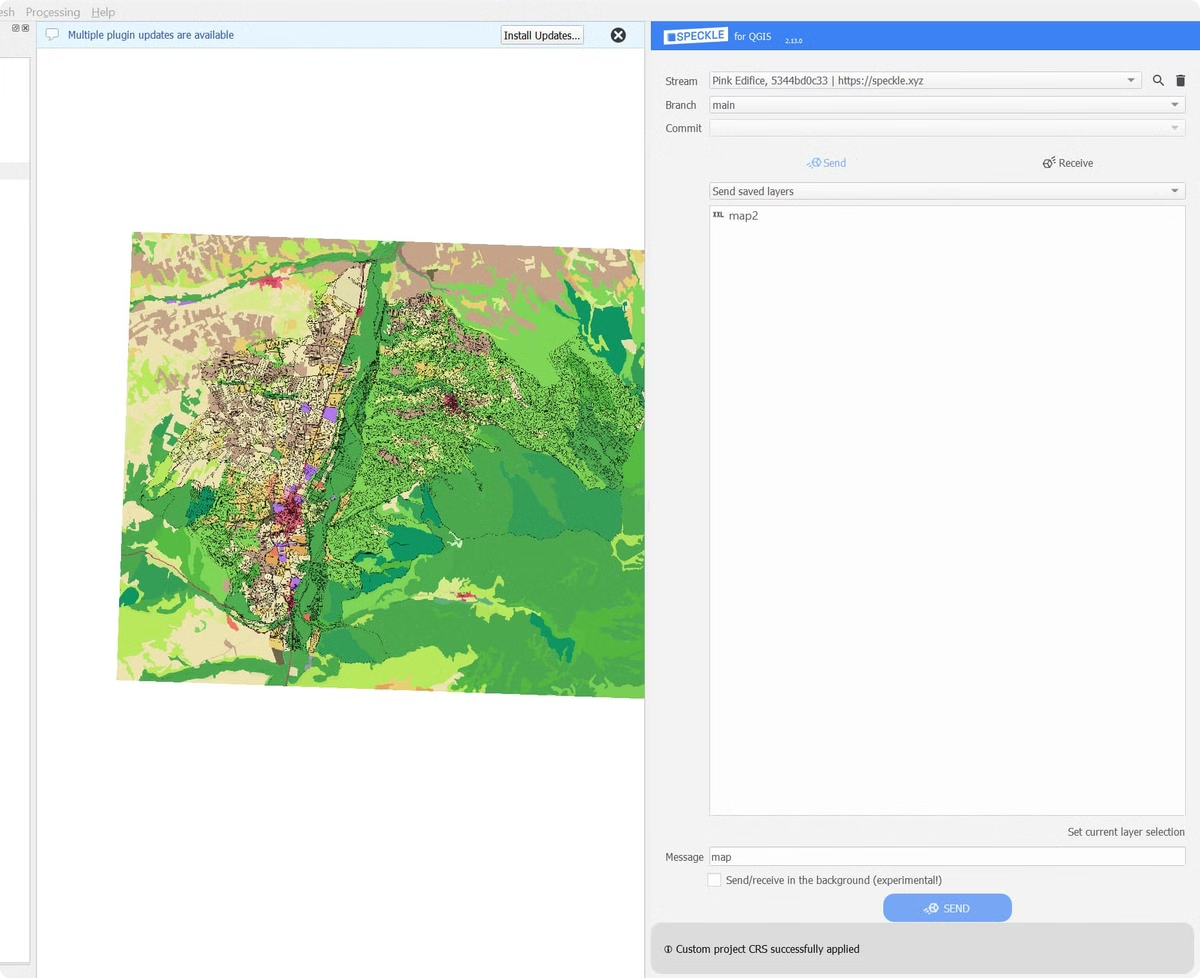 Детальні посібники на сайті qgis.org українською та англійською мовами.
Форуми та спільноти
Активні обговорення на GIS-Lab, Stack Exchange та інших платформах.
Навчальні матеріали
Відеоуроки, підручники та онлайн-курси для різних рівнів підготовки.
Технічна підтримка
Комерційна підтримка від сертифікованих партнерів та розробників.
Практичні завдання
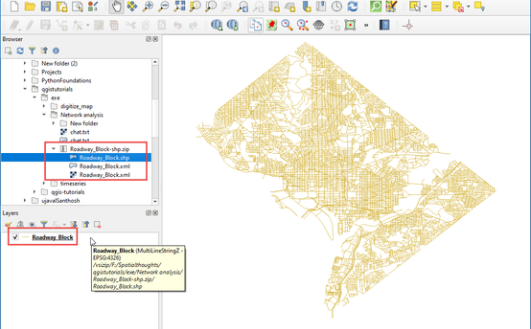 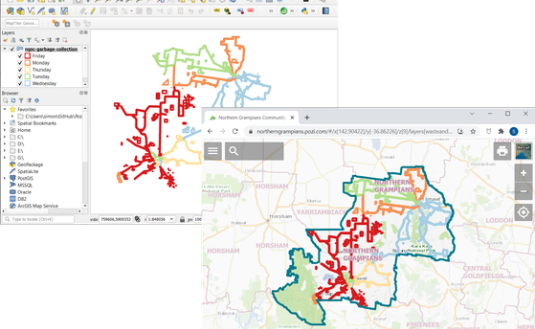 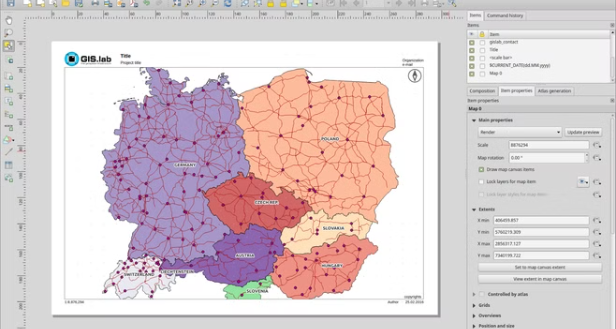 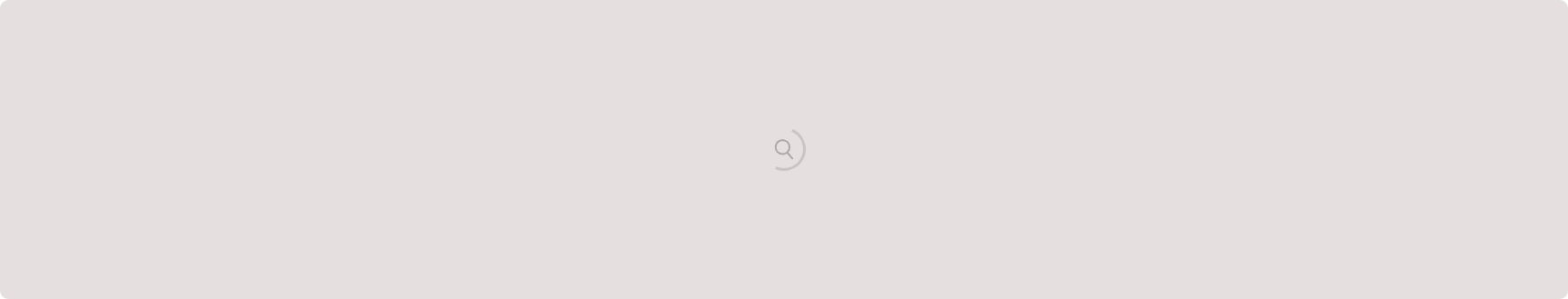 Перевірте свої знання, виконавши самостійні завдання. Спробуйте створити